Klootschießerkreisverband I Butjadingen
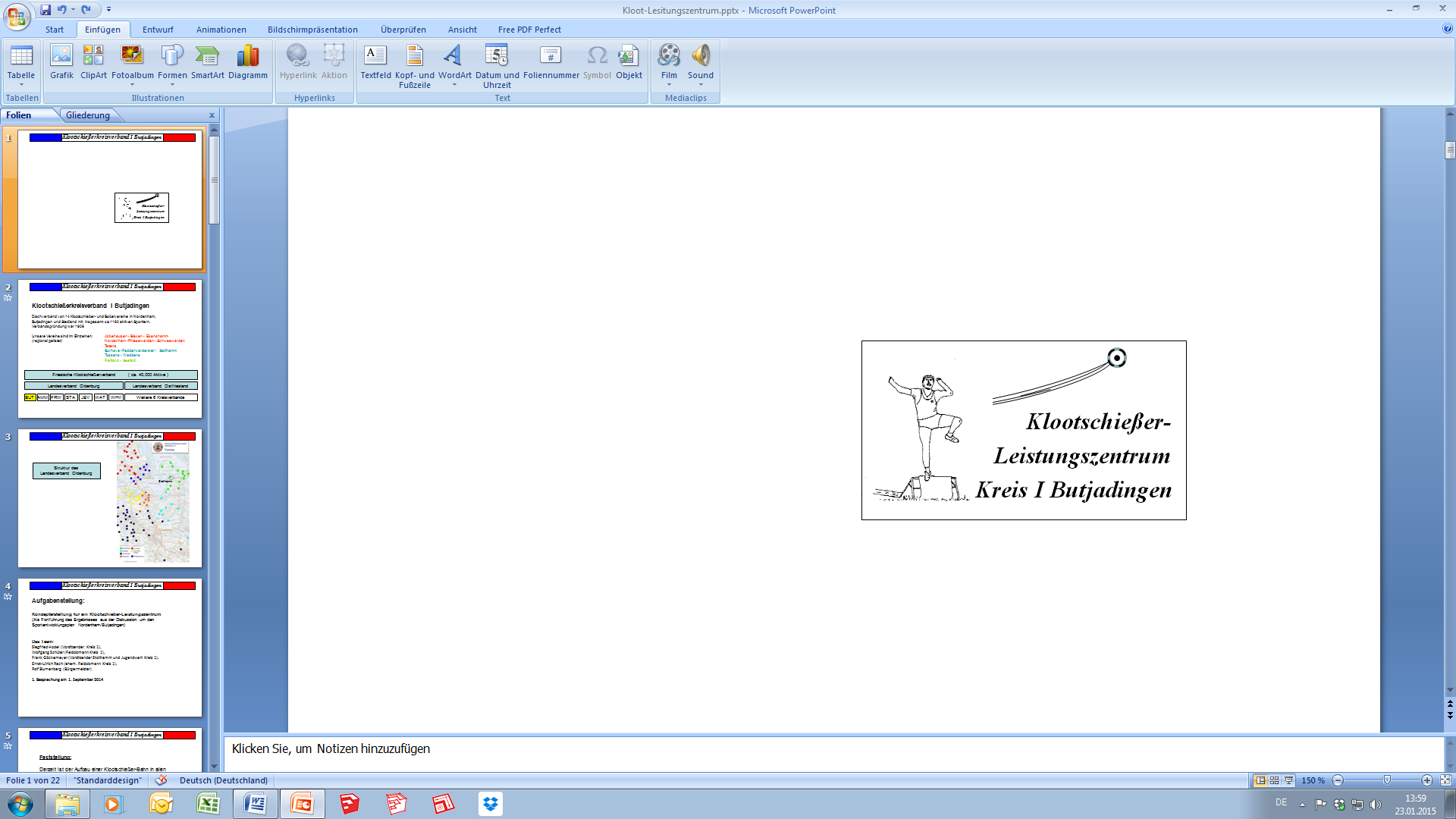 Vorhaben des 


Klootschießerkreisverband I Butjadingen 

zur Stärkung unseres Heimatsports „Klootschießen“

im Küstenraum zwischen Weser und Ems
Klootschießerkreisverband I Butjadingen
Struktur der Klootschießer
im Nordwesten
Friesische Klootschießerverband
( ca. 35.000 Aktive )
Landesverbände
Stollhamm
6 Kreisverbände
in Ostfriesland
7 Kreisverbände
in Oldenburg
Kreisverband I
Butjadingen 
mit 14 Vereinen
Wesermarsch
Abbehausen - Blexen - Burhave - Esenshamm
Fedderwardersiel - Nordenham - Phiesewarden
Schweewarden - Reitland - Stollhamm - Seefeld
Tettens - Tossens - Waddens
Landesverband Ostfriesland
Landesverband Oldenburg
Klootschießerkreisverband I Butjadingen
Geschichtliches oder „Geschichten“ ???  
Über die Entstehung des Klootschießens und Boßelns kann nur gemutmaßt werden. 
Die Klootkugel  (früher Kluten aus Lehm) wurde offenbar von streitbaren Friesen zur Abwehr gegen die Römer eingesetzt. 
Denkbar ist auch, dass die an Wurfleinen gehängten Kluten als Gewicht zum Angeln von Strandgut gedient haben. 
Bereits im 13. Jahrhundert wurde bei Ausgrabungen von Warften in Holland Kugel aus Apfelbaumholz gefunden, die, wie noch heute, kreuzweise durchbohrt und mit Blei ausgegossen waren. 
In Niedersachsen ist das Klootschießen erstmals um 1500 belegt worden. Das Spiel wurde im Küstenbereich seit Jahrhunderten von Generation zu Generation weitergetragen. 
Im 20. Jahrhundert entwickelte sich nach Ausbau des Straßennetzes allmählich das Boßeln.
Klootschießerkreisverband I Butjadingen
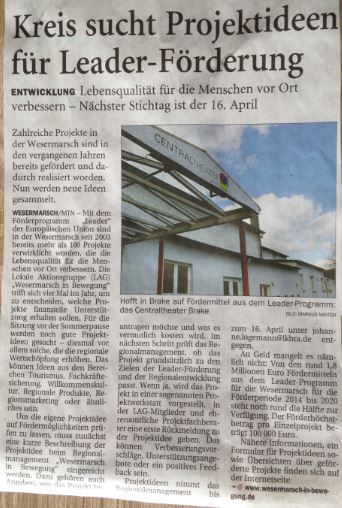 Klootschießerkreisverband I Butjadingen
Aufgabenstellung:

Aufbau eines Klootschießer-Leistungszentrums zum Zweck der …

… Fortführung der Ergebnisse aus der Diskussion um den Sportentwicklungsplan  Nordenham / Butjadingen 2016

Erhalten und Stärken des Heimatsports „Klootschießen“

Heranführen und Fördern des Heimatsports an unsere Jugend

Stärken der persönlichen sportlichen Leistung für internationale Wettkämpfe

Bereitstellung von geeigneten Sportstätten

Voraussetzungen zur Durchführung von Kaderschulungen schaffen

Sportliche Event ermöglichen
Klootschießerkreisverband I Butjadingen
Situation:

 es wird immer schwieriger, junge Menschen für das Klootschießen
      zu begeistern

zudem ist ein Einzeltraining personal- und zeitaufwändig

Zum trainieren des technisch anspruchsvollen Bewegungsablaufes fehlt 
      eine dauerhaft und uneingeschränkte Übungsmöglichkeit

Die Übungsanlage muss wetterunabhängig zu nutzen sein	

Sporthalle und Unterrichtsräume in unmittelbarer
      Nachbarschaft wären von Vorteil

immer öfter gibt es nasse Sommer und Winter (Klimawandel)

auch dadurch fehlt es an geeigneten Übungsmöglichkeiten
Klootschießerkreisverband I Butjadingen
Ziel:

Schaffung einer ständig zu nutzenden Trainingsmöglichkeiten (siehe Plan):
	Klootbahn mit Überdachung und automatischer Weitenmessung

Ausbildungsstätte für die Übungsleiterausbildung

Schaffung einer Trainingsstätte für Kader-Lehrgänge

Anforderungen an eine Übungsstätte: 

Der Klootschießer benötigt für seine Abwürfe ein Sprungbrett und eine sichere, lange Anlaufbahn.

Beides sollte wetterunabhängig benutzbar sein.

Die Anlaufbahn muss 25 bis 30 m lang sein.

Das Sprungbrett ist fest zu installieren.

Für die Flugweite einer Klootkugel sind ca. 90 bis 100 m vorzusehen.
Klootschießerkreisverband I Butjadingen
Detaillierte Maßnahmen:

Feste Gründung der Kloot-Anlaufbahn
     mit Drainage

Überdachung der Klootanlaufbahn und damit
     ganzjährig zur Verfügung stehende Übungsfläche 

Automatische, genaue Weitenmessung.
Nutzer:

Alle Butjadinger Klootschießervereine

Landesverband Oldenburg 

Friesischer Klootschießerverband
Klootschießerkreisverband I Butjadingen
Konkrete Vorstellung: 


Nutzung von Teilen
der Stollhammer Sportplatzanlage
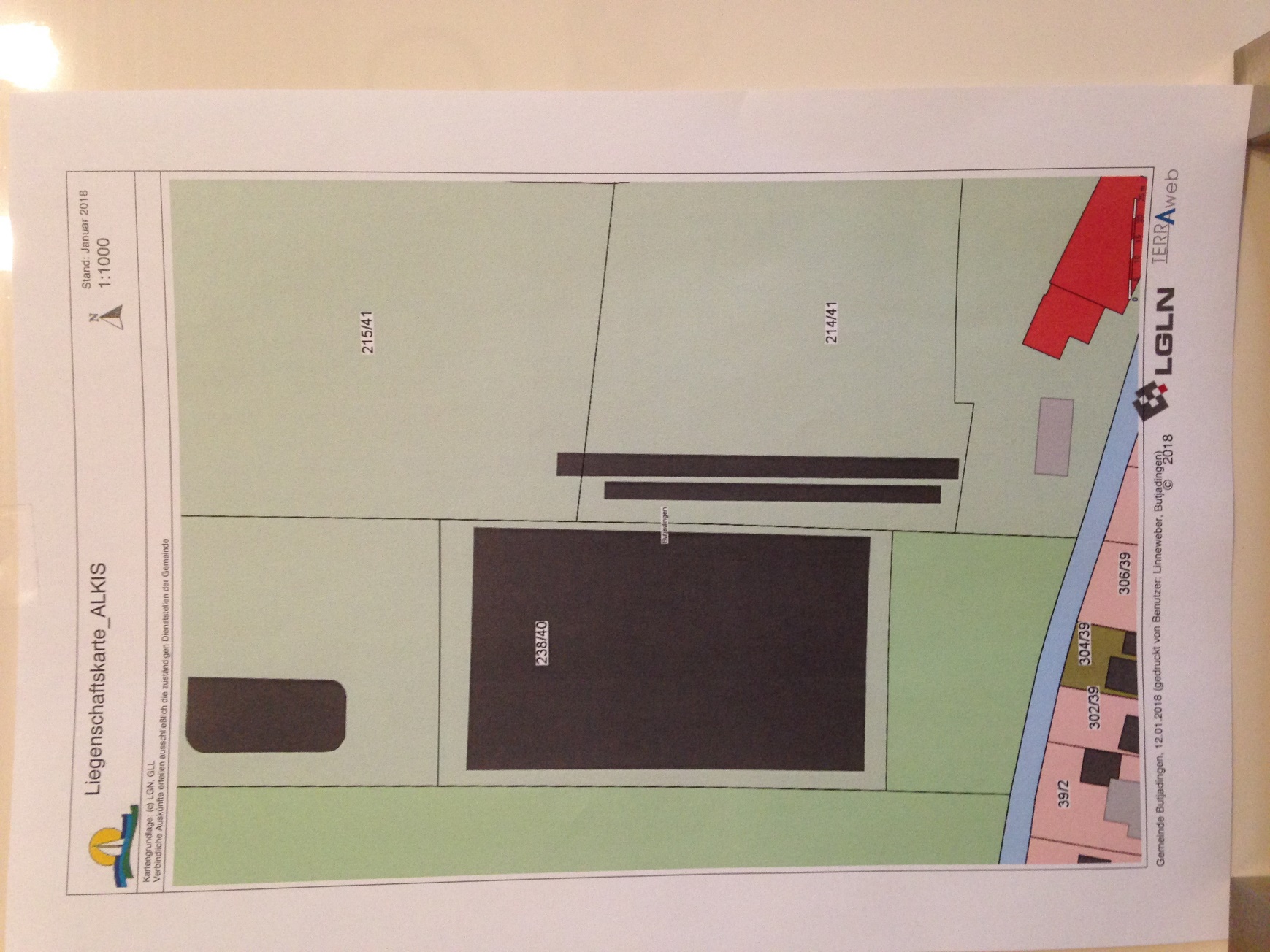 125 m
Sportplatz 2
Sportplatz 1
Sozialräume
Sporthalle
Klootschießerkreisverband I Butjadingen
Vorhandener Sportplatz
der Gemeinde Butjadingen
in Stollhamm
Sportplatz 2
Klootbahn
Geräteräume
Sozialräume
+ 4,80 m
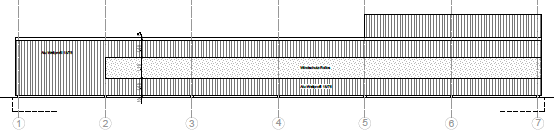 1
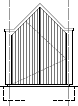 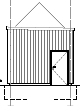 Klootschießerkreisverband I Butjadingen
+ 3,30 m
Schnitt 2
Schnitt 1
Rollo
Hallenkonstruktion
30 m
Klootschießerkreisverband I Butjadingen
Die automatische Weitenmessung
Die
Der Laser ermittelt die Entfernung „M 1“ zwischen Laser und Reflektor, gleichzeitig wir der „Winkel“ zur Basislinie mittels eines Drehgebers gemessen.
Beide Werte werden an einen PC übertragen.
Hieraus wird die Wurfweite „W“ ermittelt und auf eine Anzeigetafel gebracht.
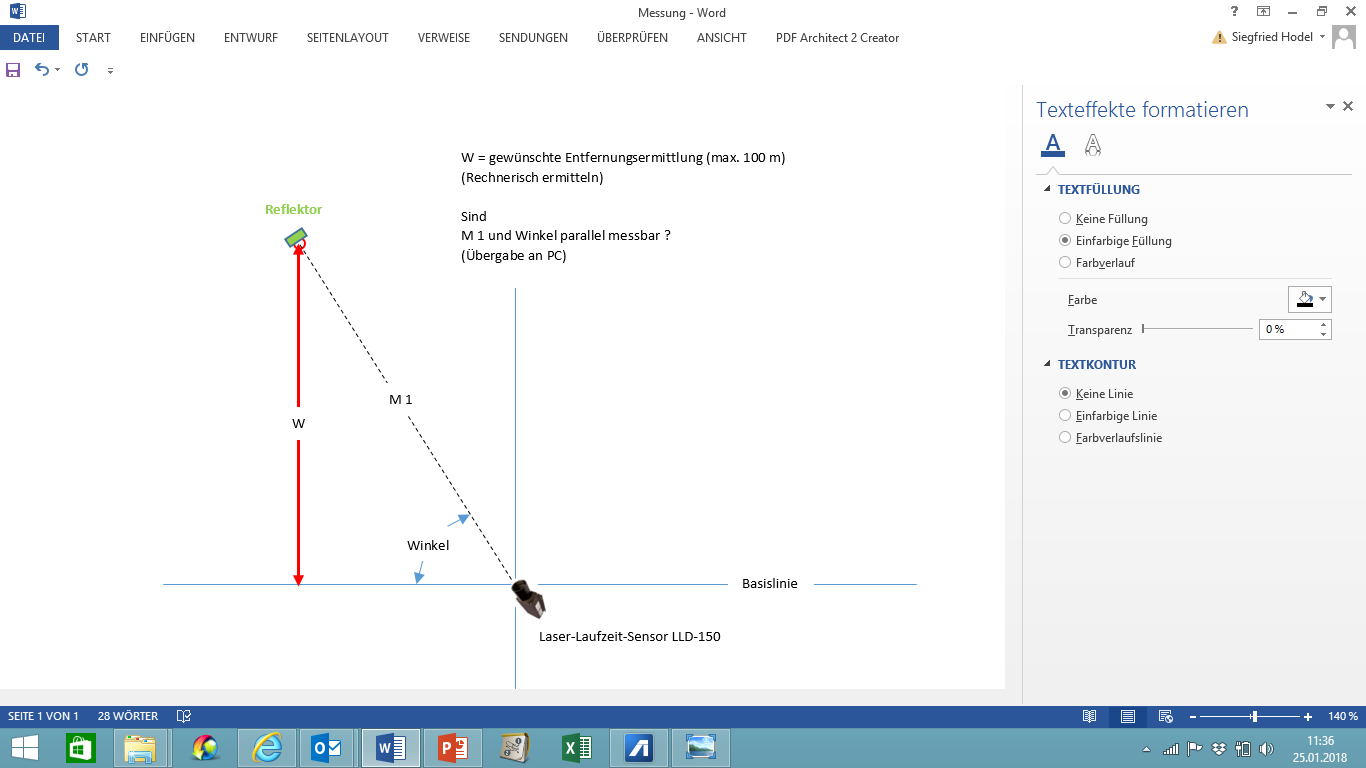 Klootschießerkreisverband I Butjadingen
Gewünschte Zeitumsetzung:

Freigabe zur Nutzung für den Klootschießerkreisverband bis Ende Juli 2018 durch Gemeinde Butjadingen mit Nutzungszusicherung über einen längeren Zeitraum

Bau der Anlaufbahn mit Überdachung und Weitenmessung bis Anfang / Mitte 2019

Anschließende sportliche Nutzung für:
Klootpunktrunde des Klootschießerkreisverband Butjadingen in 2019
Saisonmeisterschaft der Jugend des Landesverbandes Oldenburg in 2019
Trainingsvorbereitung für Mehrkampfmeisterschaften 2019
 Vorbereitung für die Europameisterschaft 2020 in Schleswig-Holstein
 Vorbereitung für die Europameisterschaft 2024 in unserem Verband 
      (auch evt. Nutzung der Anlage für diese Veranstaltung)
Hilfeleistung seitens Gemeinde:

 Rasen mähen der Übungsanlage
Klootschießerkreisverband I Butjadingen
Eine Frage, 
die gern gestellt wird:

Welche Wurfweite kann 
erreicht werden?
Wikipedia:
Erstmals wurde die Kugel im Jahre 1935 durch den Ostfriesen Gerd Gerdes über die 100-Meter-Marke geschleudert. Diese Rekordweite hatte Bestand bis 1985, als der Auricher Harm Henkel 102,00 Meter warf. Dieser Rekord wurde am gleichen Tag von dem „Bär von Ellens“ Hans-Georg Bohlken mit 105,20 Meter übertroffen. Die aktuelle (Stand Januar 2006) Rekordweite mit 106,20 Meter hält Stefan Albarus aus Norden in Ostfriesland.[1]
Klootschießerkreisverband I Butjadingen
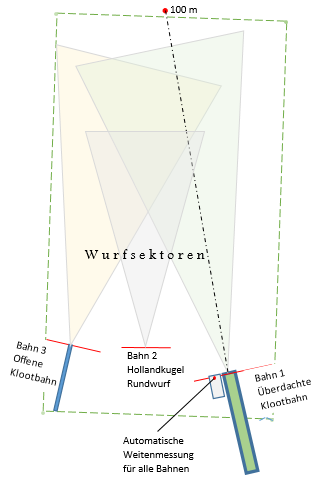 Die Gesamtnutzung
des Sportplatzes
Die Bahnen 2 und 3 werden
außerhalb der Förderung
in Eigenleistung zu einem
späteren Zeitpunkt errichtet.

Die installierte Automatische
Weitenmesseinrichtung
ermöglicht auch hier eine 
automatische Messung.
Klootschießerkreisverband I Butjadingen
17. Januar 2020 -	Die tragenden Gebinde sind montiert
		Bereit zur Dach- und Wandmontage
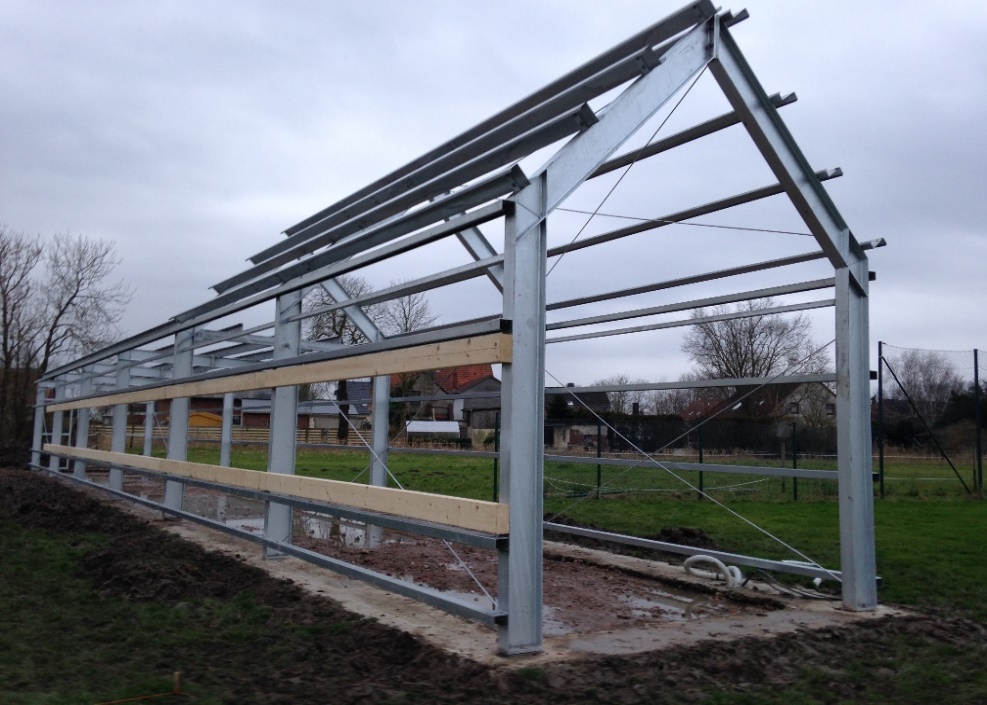 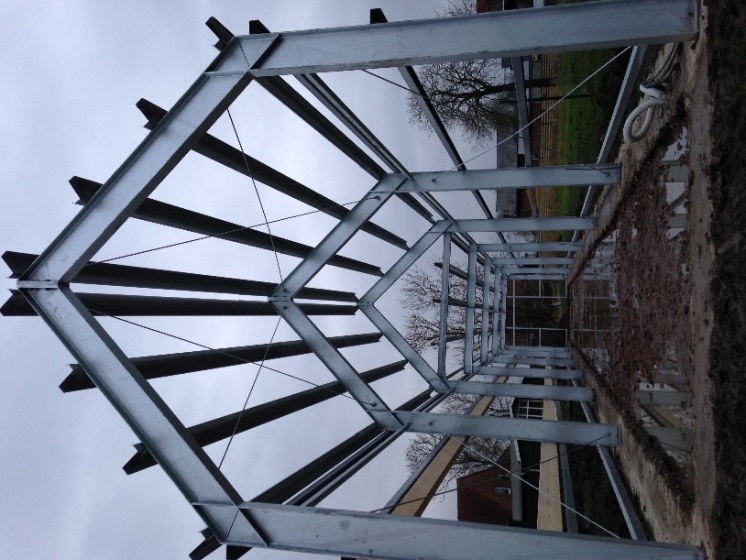 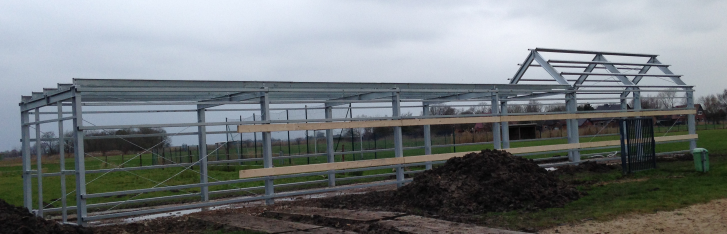 Klootschießerkreisverband I Butjadingen
24.1. Die Rollo-Montage ist abgeschlossen
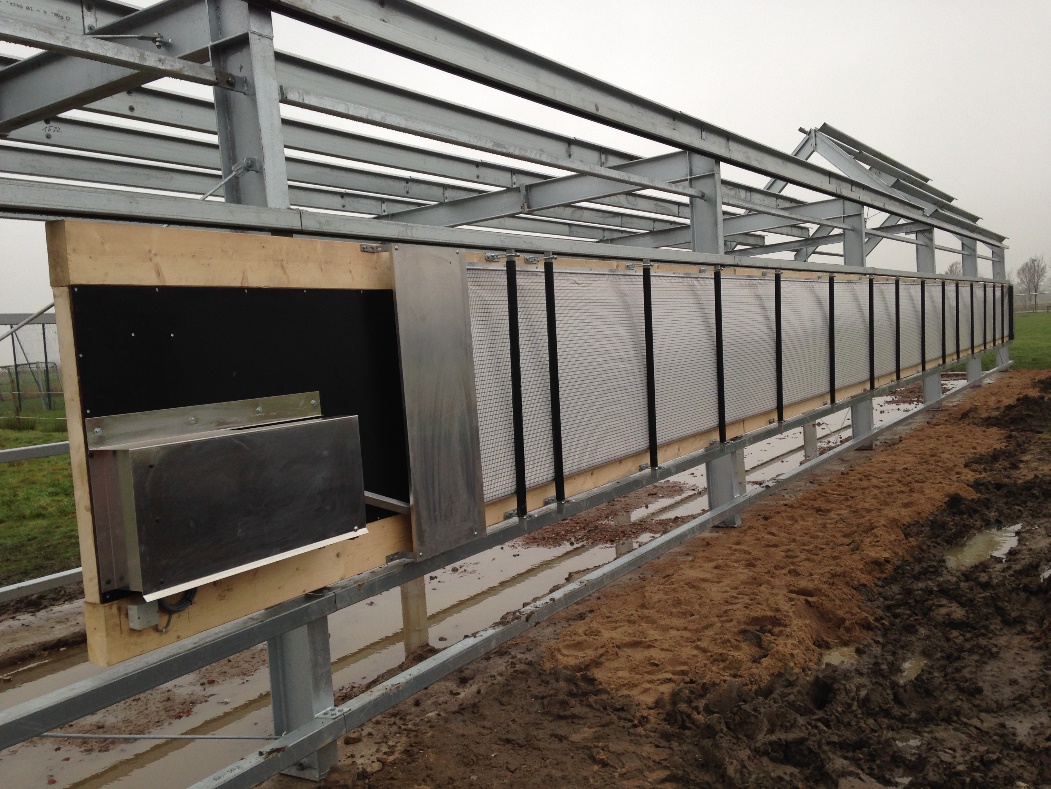 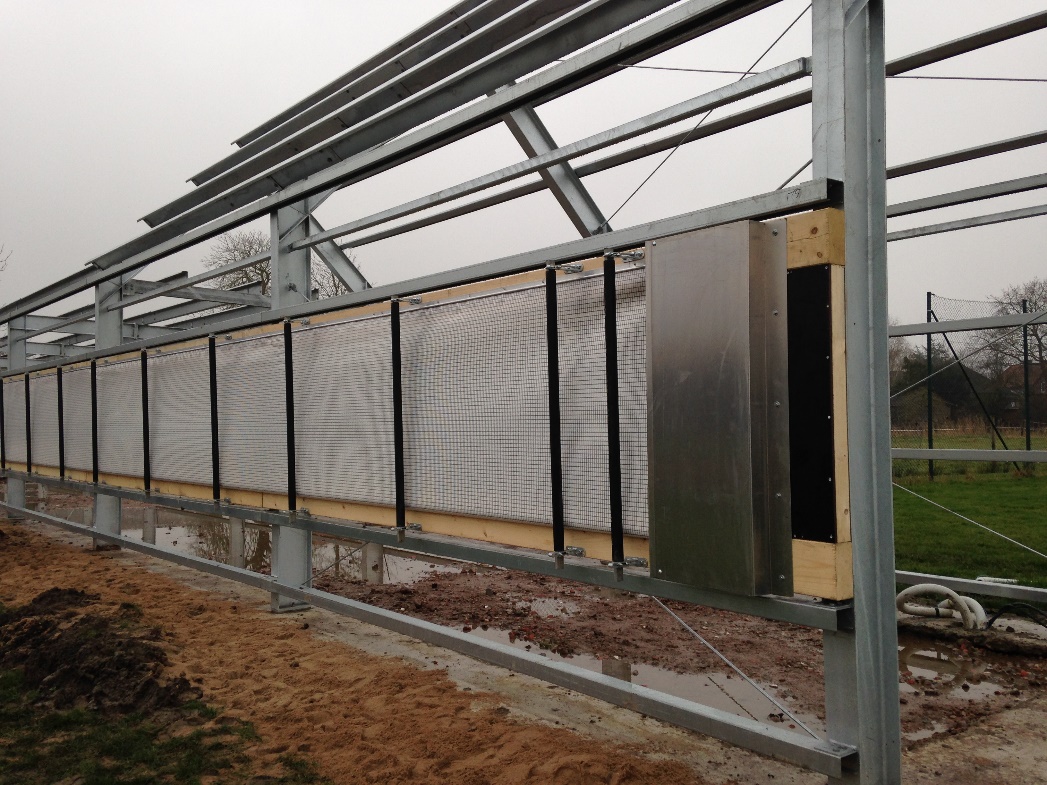 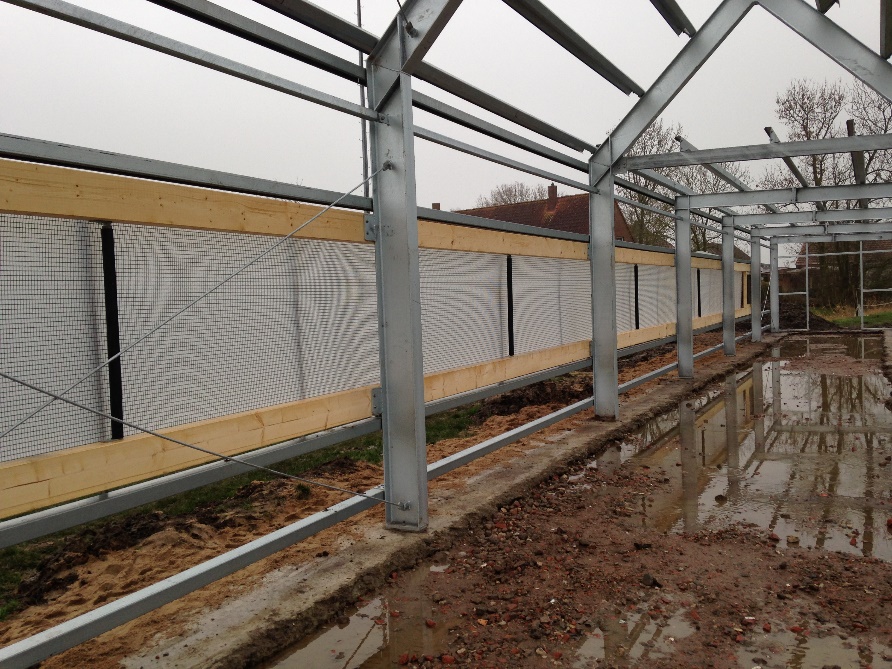 Klootschießerkreisverband I Butjadingen